VANISH2Catheter Ablation or Antiarrhythmic Drugs for Ventricular Tachycardia
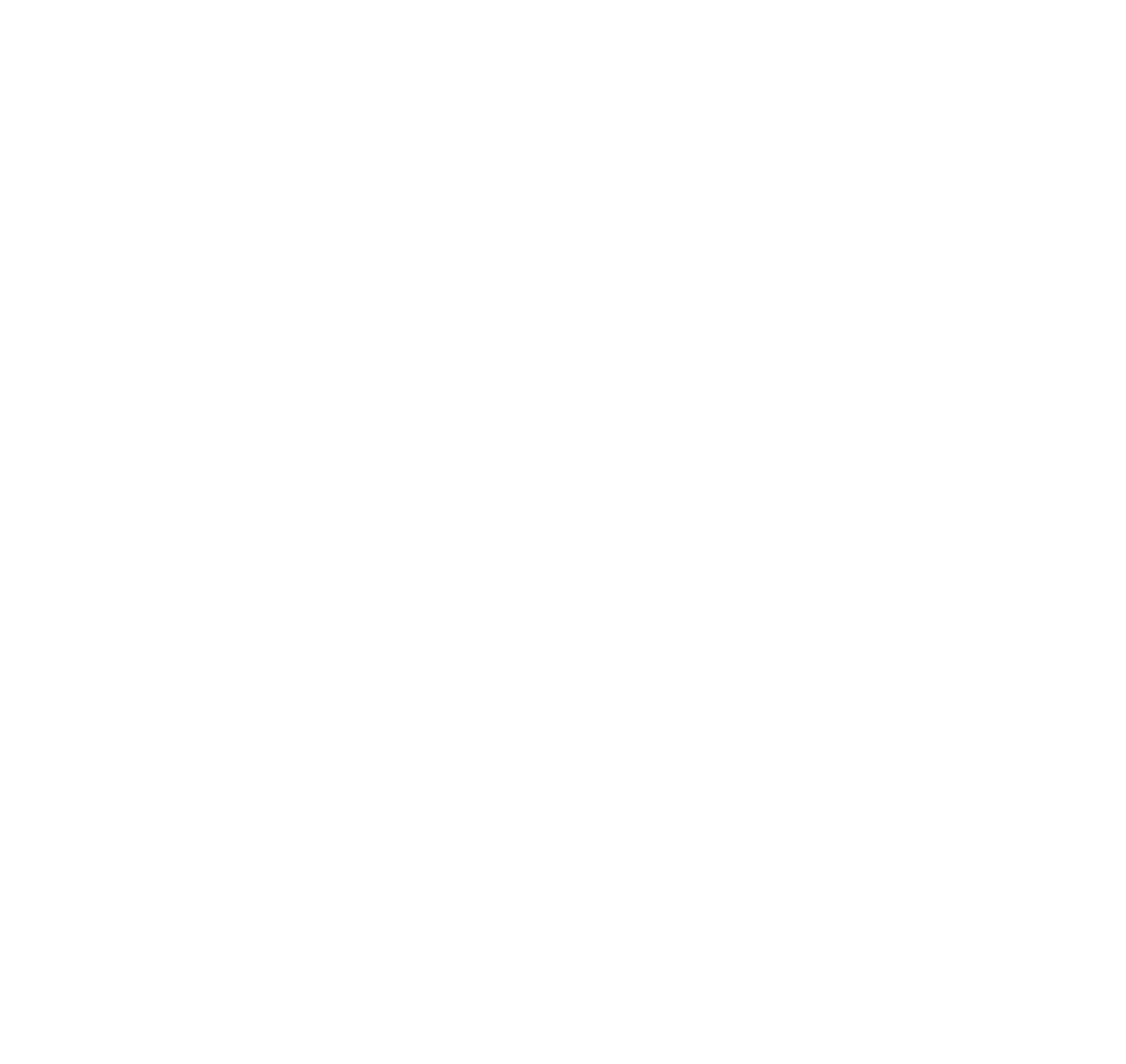 RESULTS:  In patients with ischemic cardiomyopathy and ventricular tachycardia, there was a lower rate of the composite outcome among patients treated with ablation as compared with antiarrhythmic drug therapy (amiodarone or sotalol).
PURPOSE:   Catheter ablation vs- drug therapy – sotalol or amiodarone (drug eligible) to treat ventricular tachycardia in persons with ischemic cardiomyopathy in persons with prior myocardial infarction.
TRIAL DESIGN:  International, multicenter parallel-group two-arm prospective open-label randomized clinical trial, N=416
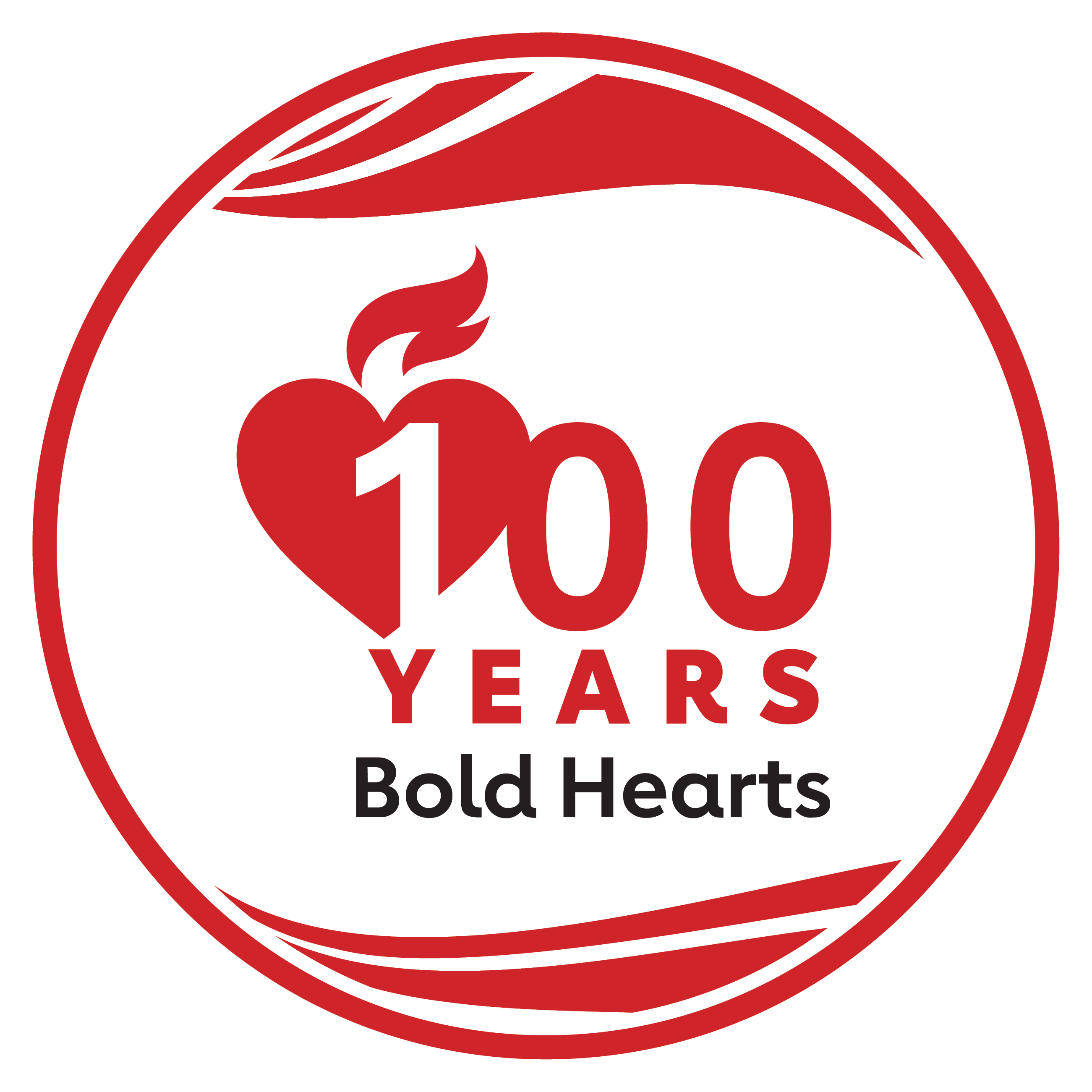 Key Takeaways:  In patients with a history of ischemic cardiomyopathy and ventricular tachycardia, using a first-line catheter ablation procedure instead of anti-arrhythmic drug therapy resulted in a reduction of the composite endpoint, which included death or serious arrhythmia outcomes.
#AHA2
Presented by John L. Sapp, MD. Dalhousie University. Halifax, NS, Canada. Scientific Sessions 2024.  
© 2024, American Heart Association.  All rights reserved.  Results reflect the data available at the time of presentation.
Professional Heart Daily@AHAScience | #AHA24